Les anneaux de Fresnel:
Les anneaux de Fresnel représentent une famille de cercle de même centre et dont les rayons sont successivement 1 , √2 , √3 , … , √n. L' aire d' un cercle est défini pas la formule : π r ². Le premier cercle est de rayon 1 , et donc a pour aire π. Le second cercle est de rayon √2 , et donc a pour aire 2 π. Et ainsi de suite jusqu' au n-eme cercle qui lui aura une aire égale a n π.
On obtient des couronnes d' aire toutes égales à π, c' est à dire que l' aire présente entre deux cercles successifs est π. En effet, soit le m-ème cercle de la famille ( avec 1<m<n ), c' est à dire le cercle ayant pour rayon √m , ce cercle a pour aire π √m² = m π .Le cercle qui suit, à savoir celui qui a un rayon √(m+1) a pour aire π √(m+1)² = (m+1) π. Lorsque l' on soustrait l' aire du cercle de rayon (m+1) à celle du cercle de rayon m, on a (m+1) π -m π qui vaut bien sure π . On est d' accord sur le fait que les couronnes sont d' aire égale à π .
On alterne successivement la couleur des couronnes d' aire, une claire et une foncée , on obtient ainsi la figure suivante.
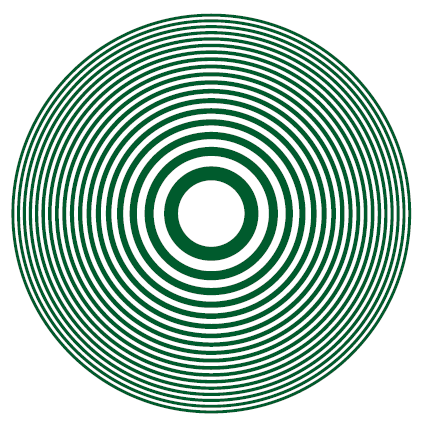 On va traiter maintenant le cas d' intersection de deux familles comme celle décrite précédemment. En effet, lorsque l' on superpose deux telles familles, on voit apparaître des droites verticales .
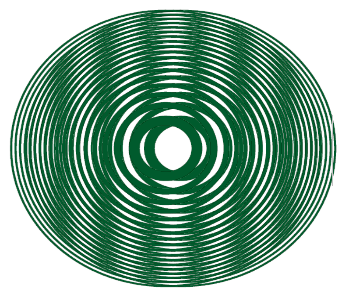 On définit d' abord un repère orthonormé dont le centre est le point O . 
O = (0;0). On appelle A le centre de la première famille de cercles et B le centre de la deuxième famille de cercles. A = (-a;0) et B = (a;0) .Les deux centres des deux familles sont donc espacés d' un pas égale à 2a avec a petit . Donc la première famille a pour équation (x+a)² + y² = απ et la deuxième famille a pour équation (x-a)² + y² = βπ.
On pose (1) = (x+a)² + y² = απ
(2)= (x-a)² + y² = βπ
On pose α-β = k et on fait (1) – (2), c'est a dire :
= (x+a)² + y² - [(x-a)² + y²]
= x² + 2ax + a² + y² – x² - a² + 2ax -y²
= 4ax
= απ – βπ
= kπ
On a donc : 4ax = kπ
Ceci représente bien l' équation d' une famille de droites verticales définie par l' équation
x = k π/4a
Cependant lorsque l' on écarte les cercles avec un pas a un peu plus grand, ce ne sont plus des droites que l' on voit mais bien des cercles.
Dans le même repère, avec les mêmes centres des deux familles et avec les mêmes équations ( (1) et (2) ), on pose cette fois si α+β = K et on fait (1) +(2), c' est à dire :
= (x+a)² + y² + [(x-a)² + y²]
=x² + 2ax + a² + y² + x² + a² - 2ax +y²
=2x² + 2a² + 2y²
=2 ( x² + a² + y² ) = K π
=> x² + a² + y² = ½ ( K π )
=> x² + y² = ½ ( K π ) - a²
Ceci représente bien l' équation d' une famille de cercle centrée en l' origine dont les rayons sont définis par √ [½ (K π) - a²] .